Интерактивное пособие
«Учимся читать»
1 часть
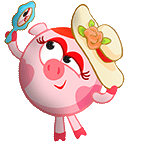 Подготовила
Малеева Татьяна Викторовна,
учитель начальных классов
ГУО «СШ № 21 г. Бобруйска»
а
о
м
и
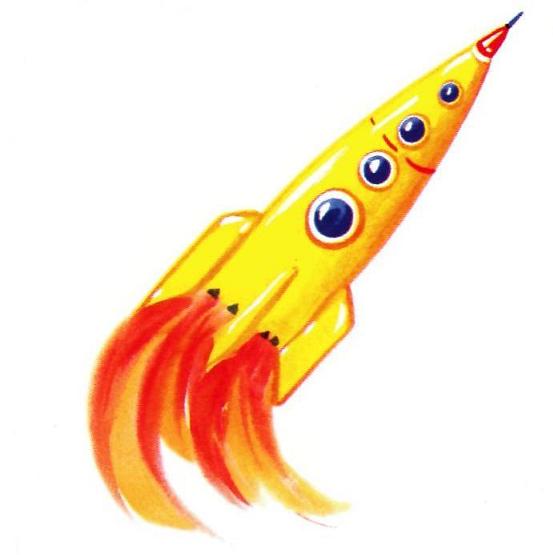 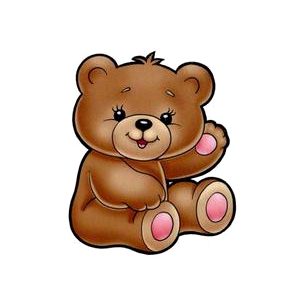 п
ш
р
м
и
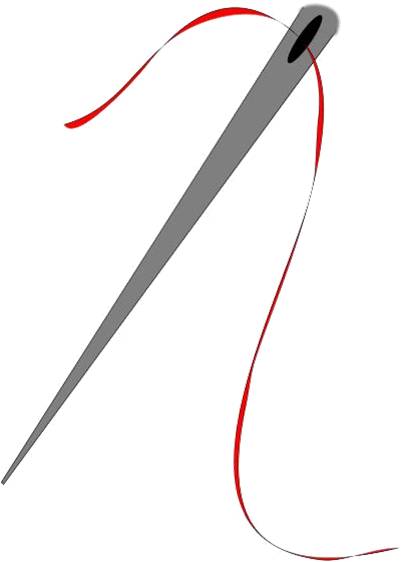 р
с
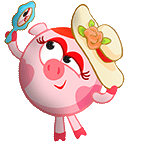 а
о
м
и
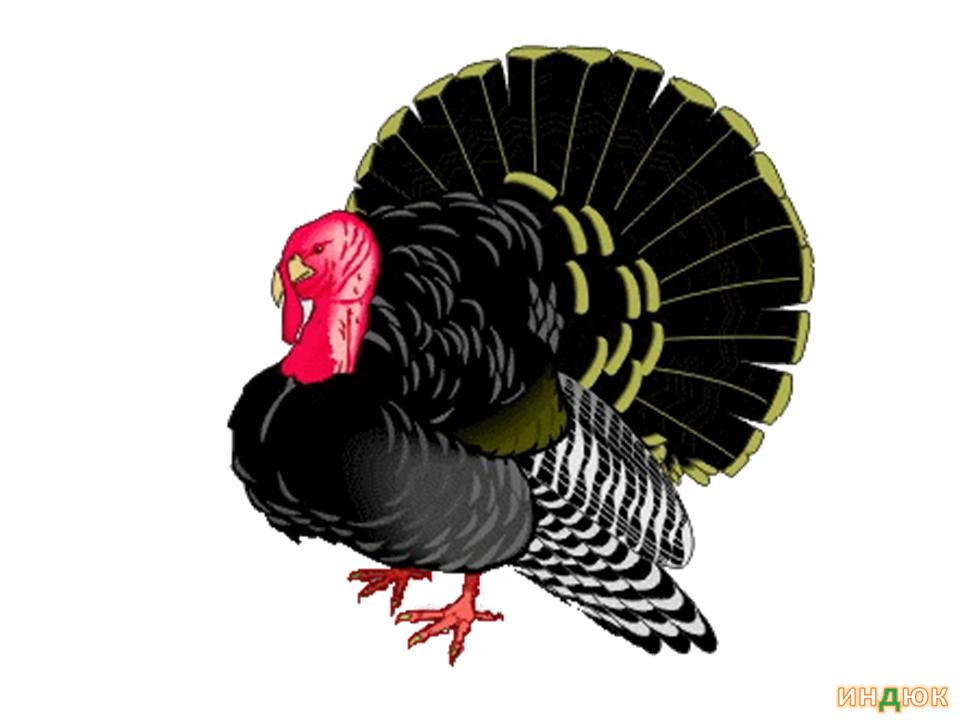 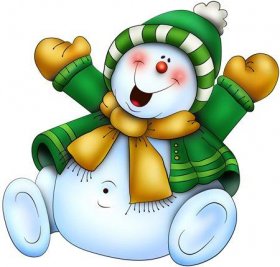 п
ш
с
р
и
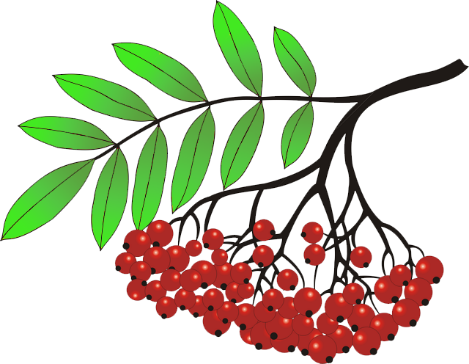 р
с
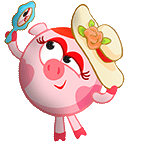 а
о
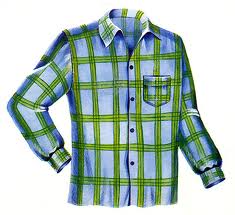 м
и
п
ш
р
п
а
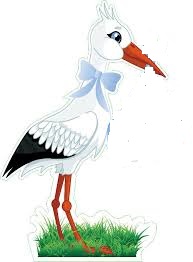 р
с
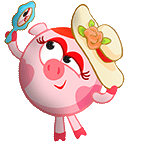 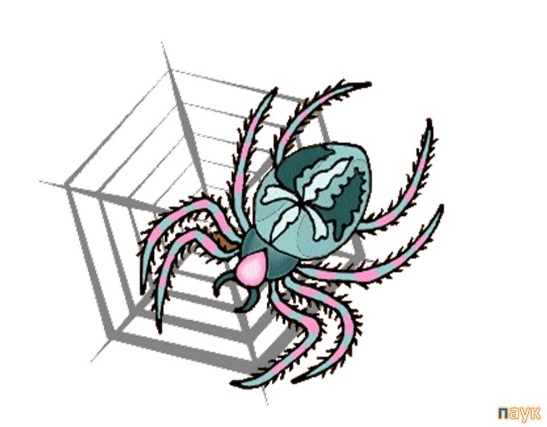 а
о
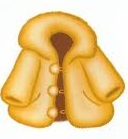 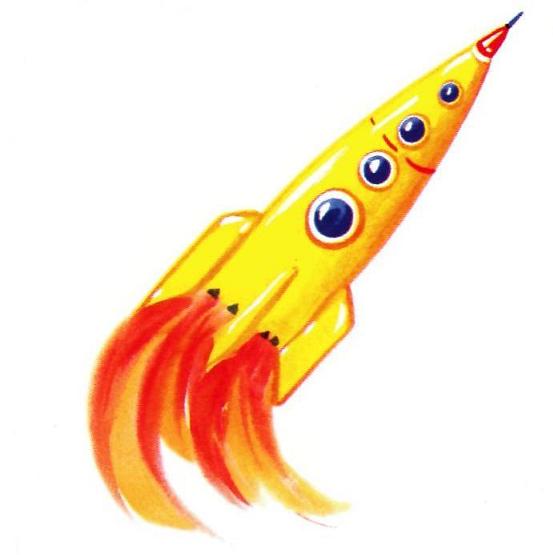 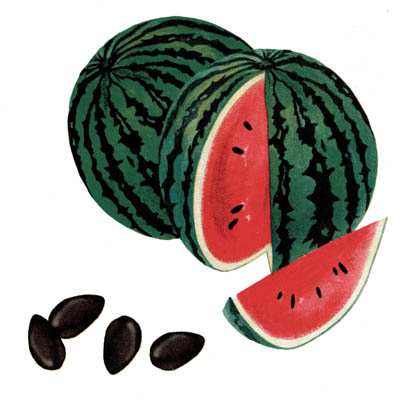 м
и
п
ш
р
ш
а
р
с
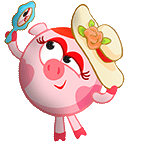 а
о
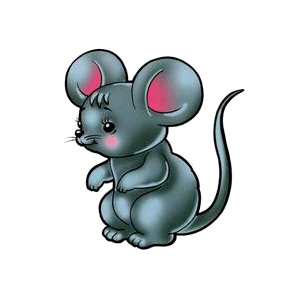 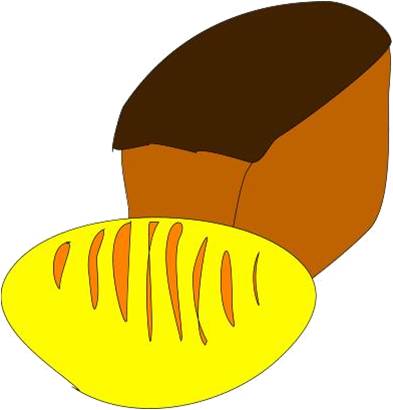 м
х
п
ш
х
м
о
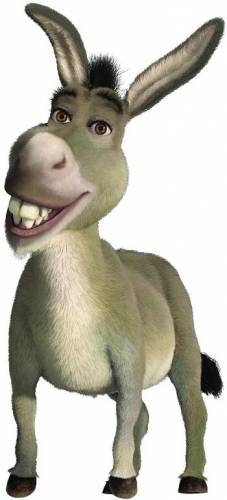 р
с
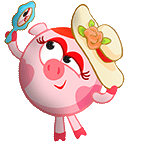 а
о
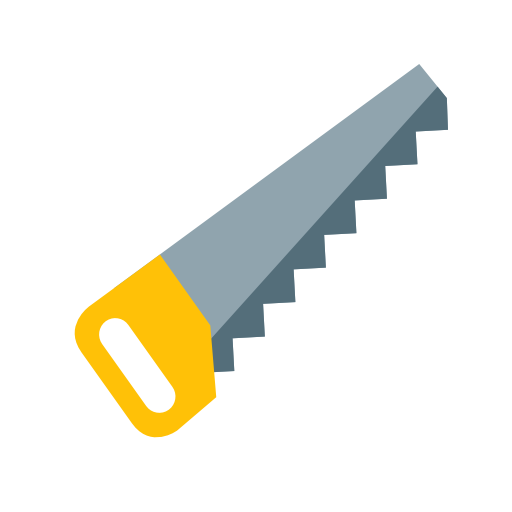 м
и
п
ш
р
п
и
р
с
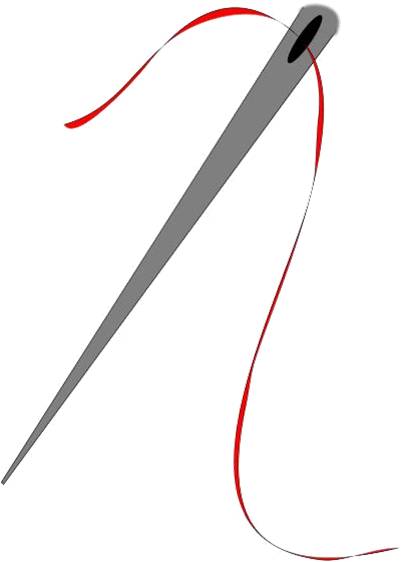 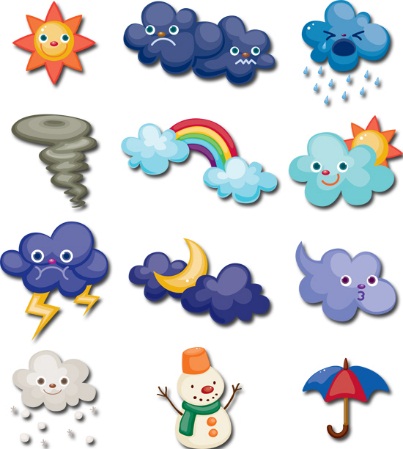 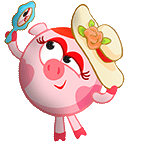 а
о
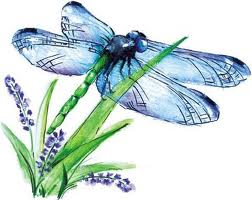 н
и
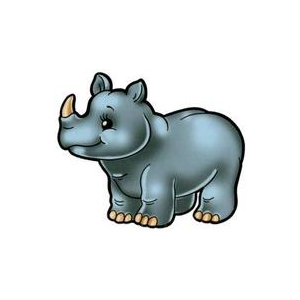 п
ш
с
н
о
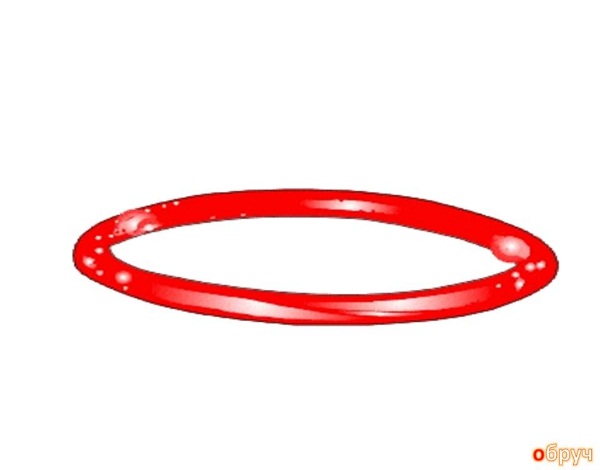 р
с
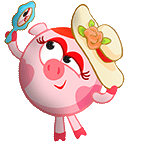 а
о
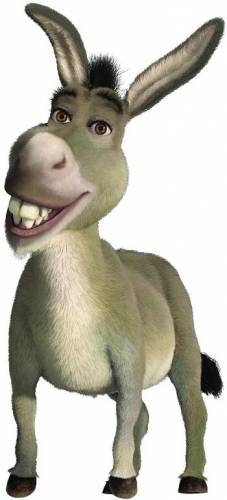 н
и
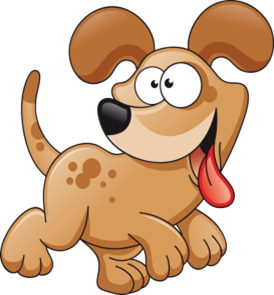 п
ш
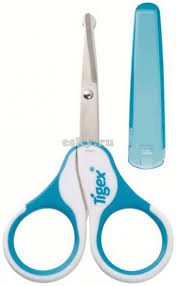 н
с
о
р
с
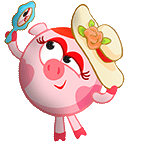 а
о
м
и
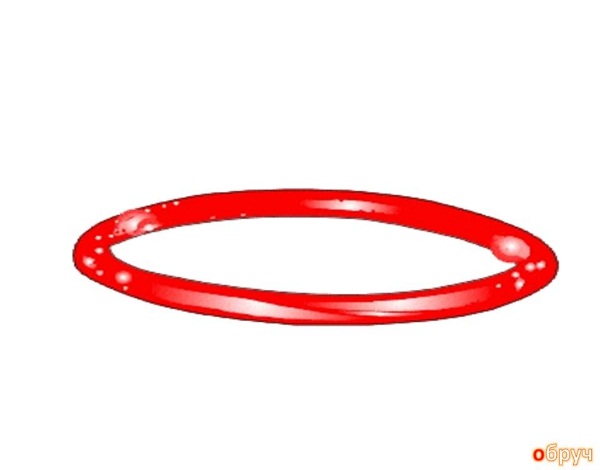 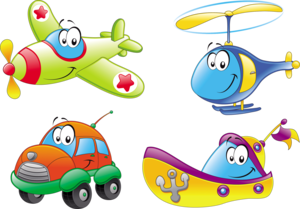 п
ш
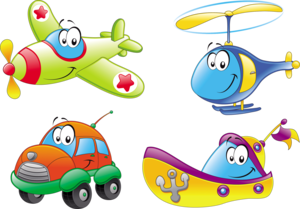 м
с
о
р
с
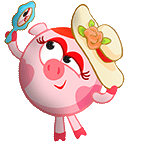 а
о
м
и
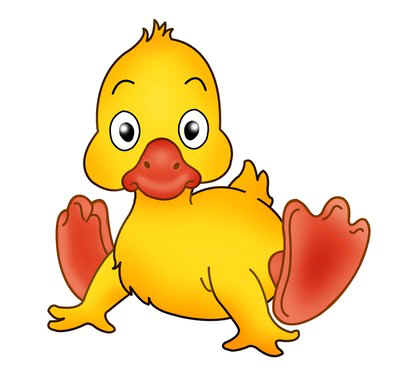 у
х
а
у
х
р
с
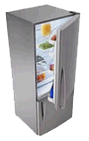 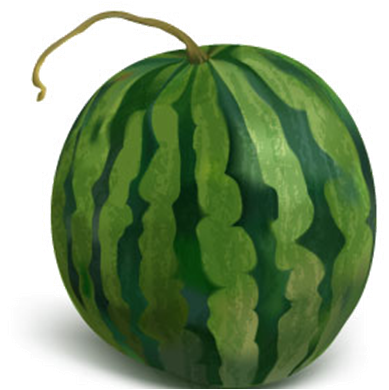 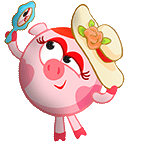 а
о
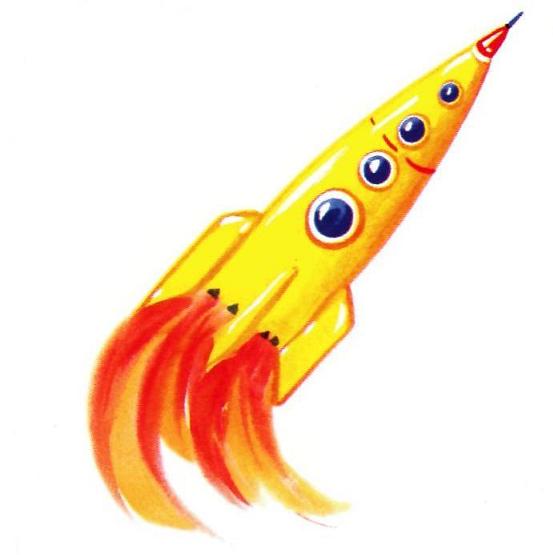 м
и
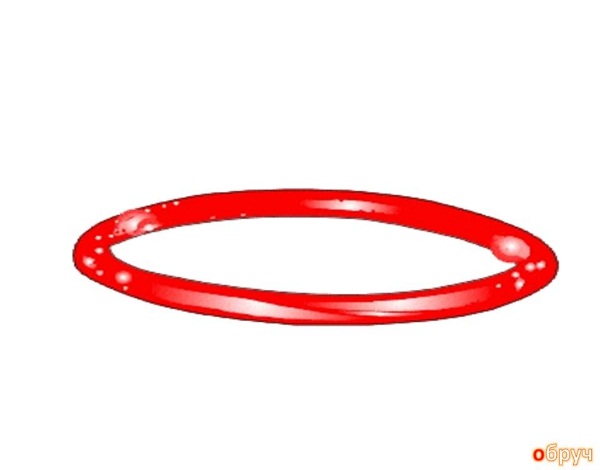 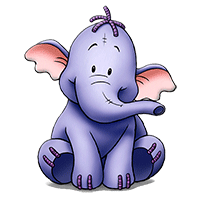 п
ш
р
с
о
р
с
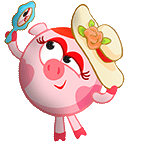 МОЛОДЦЫ!
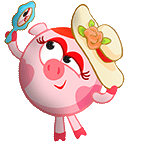 Источники:
http://mamaschool.ru/wp-content/uploads/2013/08/zagadki-pro-mishky-150x120.jpg - мишка
http://mamaschool.ru/wp-content/uploads/2013/08/zagadki-pro-mushku-150x120.jpg - мышка
http://mamaschool.ru/wp-content/uploads/2013/08/zagadki-pro-nosoroga-150x120.jpg - носорог
http://www.testedich.de/quiz24/picture/pic_1190219042_1.jpg - слонёнок
http://s00.yaplakal.com/pics/userpic/5/8/7/av-289785.jpg - утёнок
http://sportsblogs.star-telegram.com/.a/6a00e54f7fc4c58833017d427f78f9970c-600wi - ослик
http://werta.com/upload/servlogos/f6cc2ffc2747e323a2f45ff7681af600.jpg - стрекоза
https://media.lamsao.com/Data/quynhdtn/25012016/du_doan_van_menh_cua_con_theo_gio_sinh_cua_tung_con_giap11.jpg - собака
http://www.child-lib-gtn.ru/presentations/big/slajd23.jpg - ракета
http://pochemu4ka.ru/_fr/10/8903836.jpg - снеговик
http://images.locanto.ae/Washer-Dryer-machine-servicing-in-Dubai/gallery_1263683472.jpg - холодильник
https://arhivurokov.ru/kopilka/uploads/user_file_5458fc98498f0/konspiekt-nod-po-ravitiiu-riechi-s-ispol-zovaniiem-mniemotiekhniki-v-starshiei-ghruppie_2.jpeg - шуба
http://www.letoshop.rs/slike/609535.jpg - ножницы
https://www.igromagazin.ru/img/offers_imgs/16106-3.jpg - рубашка
https://www.colourbox.com/preview/3146726-red-thread-and-needle-isolated-on-white.jpg - иголка
http://www.ondemandappscript.com/img/home/carpentersondemand.png пила
http://images.myshared.ru/5/435366/slide_8.jpg паук
http://ic.pics.livejournal.com/nataliyrus/60168792/28704/28704_300.jpg арбуз с семечками
http://img0.liveinternet.ru/images/attach/b/4/102/976/102976948_large_0_c9cf5_abfcc0a3_XL.png - рябина
http://www.fruitcorp.com/img/f-watermelon.jpg - арбуз
http://images.gofreedownload.net/cartoon-transportation-vectors-241904.jpg самолёт, машинка
https://ds03.infourok.ru/uploads/ex/12db/0005df3a-dbc61097/hello_html_66fb8a84.jpg - индюк
http://www.rastut-goda.ru/images/stories/flexicontent/m_--16.jpg - радуга
http://savepic.su/1649884m.jpg - ласточка
http://cs412224.vk.me/v412224055/9ec/O8py3xSFZJ8.jpg - Нюша
http://hipermir.ru/image/pticy/sinica_color.jpg - синица
http://img-fotki.yandex.ru/get/9325/83813999.1613/0_11c919_e8e525c0_L.png - аист